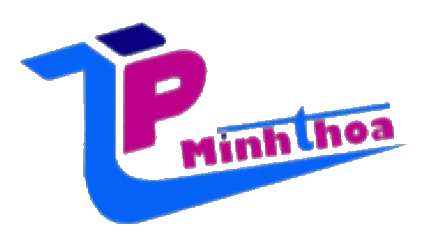 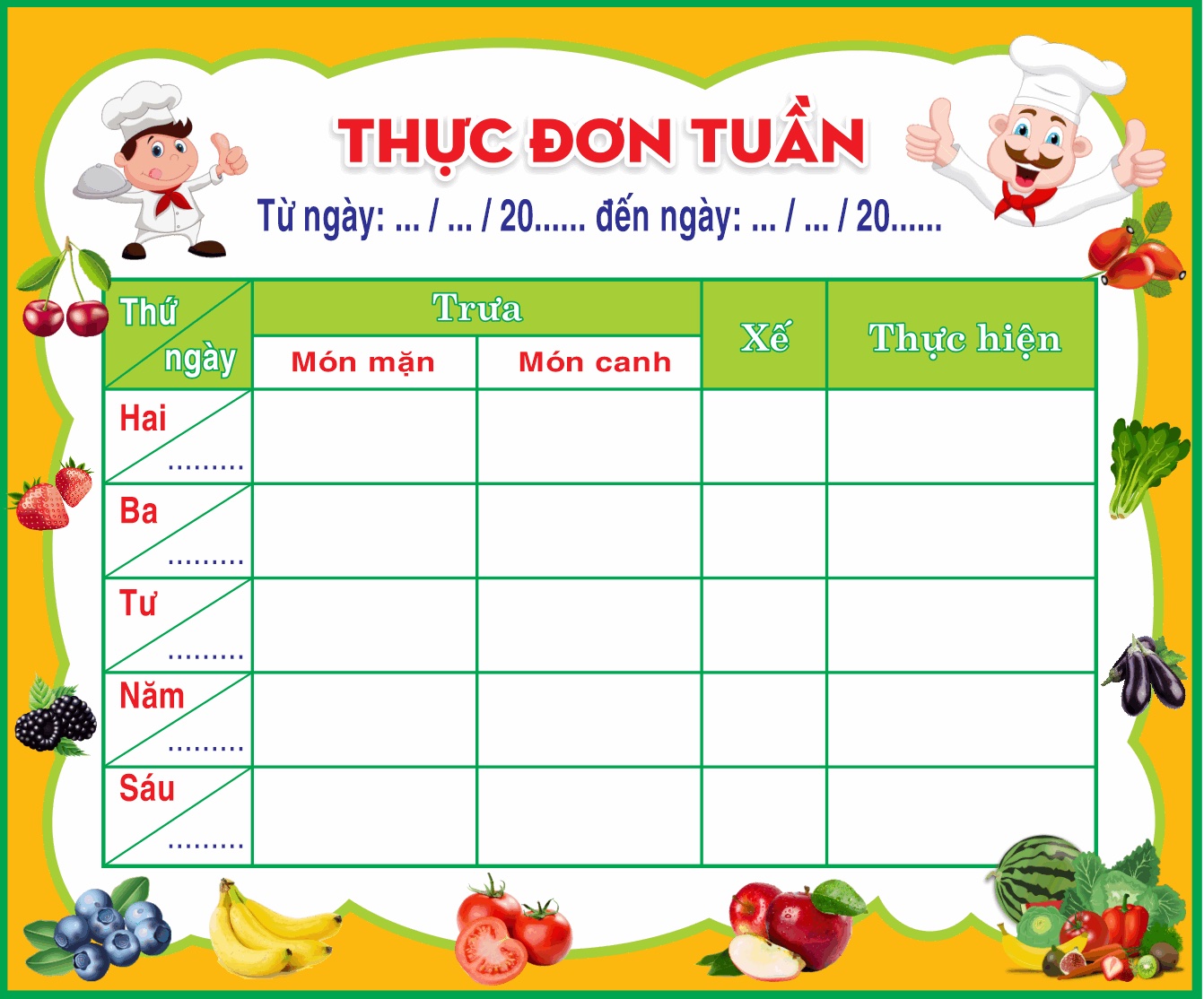 THỰC ĐƠN TUẦN 05 TRƯỜNG TIỂU HỌC LÊ QUÝ ĐÔN
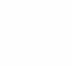 Từ ngày 02/10/2023 đến ngày 06/10 /2023
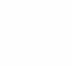 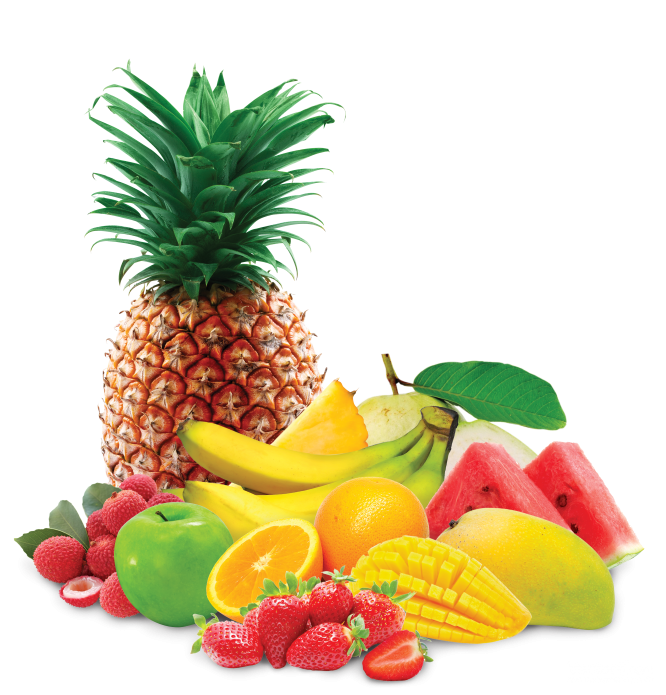 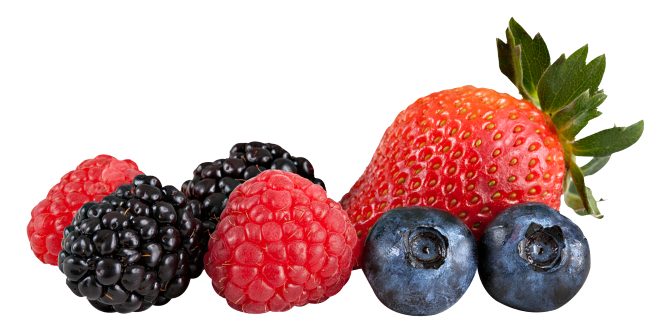 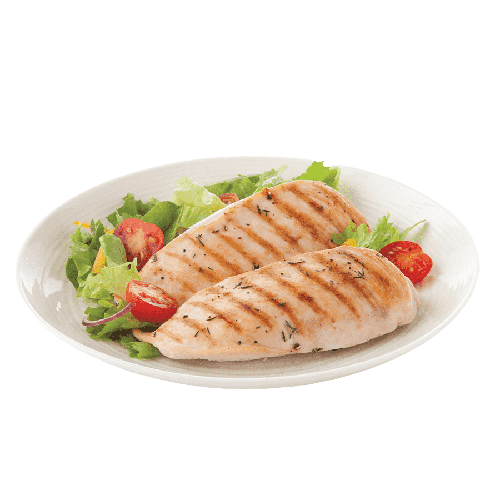 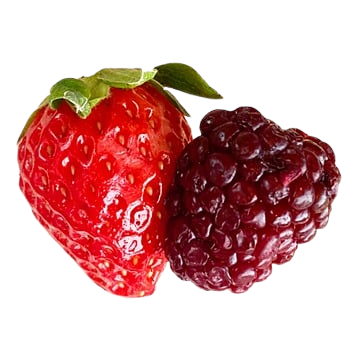 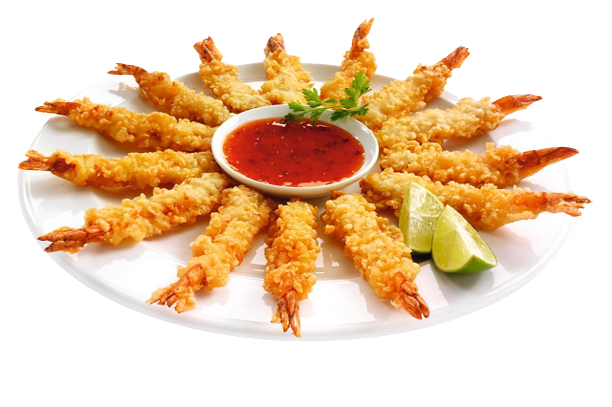 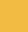